Making links across the care interface: Reciprocal Shadowing between Medicines Advice and Primary Care
Dave Abbott, Leeds Medicines Advice, Phillippa Lofts, Leeds Medicines Advice, Hadeel Mohamed, SEL GP Group
Fig 1: Recorded contacts from primary care per month – January 2019 to August 2023
What was the problem?
Over the past few years, “post discharge” contacts from primary care colleagues trying to reconcile the medicines patients have been discharged from hospital with has increased (fig 1). 

Whilst the number of contacts between Medicines Advice and primary care teams has increased, and the opportunities for senior staff to collaborate and network across different sectors are well established, we did not see the same opportunities for those “doing the work” to see what the other side looks like.
What did we do?
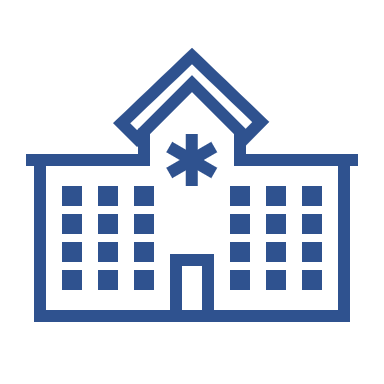 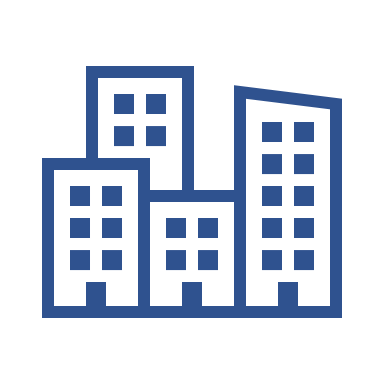 Box 1: Reciprocal Shadowing?
We organised opportunities for pharmacists and pharmacy technicians working in Leeds Medicines Advice or the South and East Leeds (SEL) GP Group to participate in “reciprocal shadowing” (see box 1). 

A programme book with contact details and suggested objectives was provided, leaving scope for individuals to plan their own objectives too. We asked for pre- and post- visit questionnaires to be completed to give an idea of the impact of the programme. The planned schedule is shown in box 1.
Reciprocal shadowing gave colleagues the opportunity to visit a pharmacist or pharmacy technician working in a different sector, to see what they do, have conversations around how information is passed between teams and how that information is used. A return visit was then organised.

The exchange schedule is shown here…
Fig 2: “How confident are you […] that you understand the role of pharmacists and pharmacy technicians working in the sector you [will visit / have visited]?”
What did we find out?
In total, 19 individuals completed at least 1 questionnaire. Before and after the reciprocal shadowing all participants were asked “How confident are you […] that you understand the role of pharmacists and pharmacy technicians working in the sector you [will visit / have visited]?”. Results are shown in fig 2. In addition, participants were asked for comments on their experience (selected comments shown below).

Although challenging to run, and benefits being difficult to quantify, providing an opportunity for those “doing the work” to “see the other side” has been beneficial, with increased understanding of roles being seen, as well as positive feedback.
After Exchange
Before Exchange
What will we do next?
Using the links we have established, we aim to provide similar opportunities to individuals who request it in the future, and suggest it may be a model that other centres could use to improve links and understanding across the care interface for that actively “doing the work” on the ground
“It was really a really positive and bright experience and I would highly recommend doing this more often with different sectors […]”
“I feel it was a very useful visit and will improve understanding and networking between teams”
“An excellent experience”
“I felt very welcomed, everyone was really friendly and eager to show me things, it was good to see the various resources you use […]”
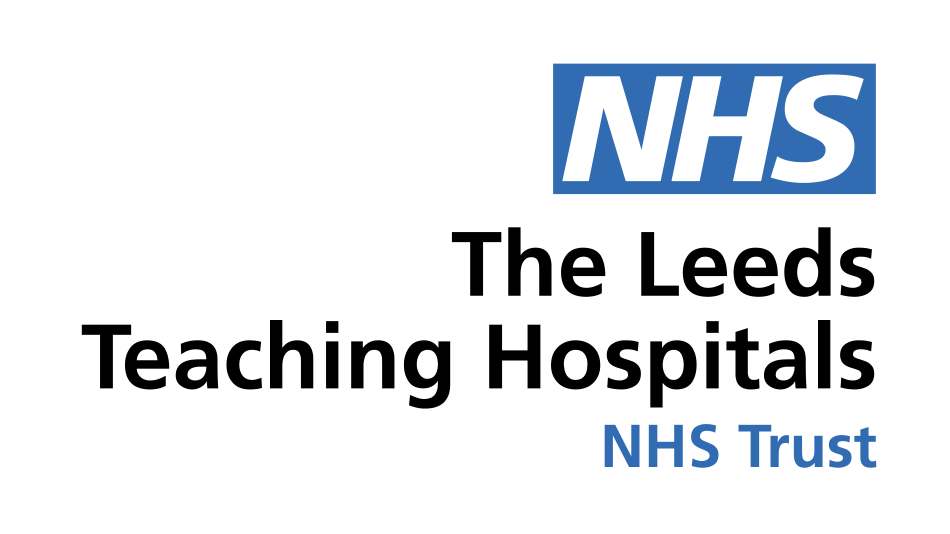 “I enjoyed shadowing the same pharmacist that shadowed me as we were both able to reflect on the differences/similarities between our roles”
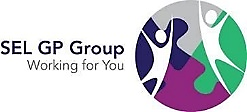